I Love You, My Jesus
3/4
Eb/Bb - SOL

Verses: 2
PDHymns.com
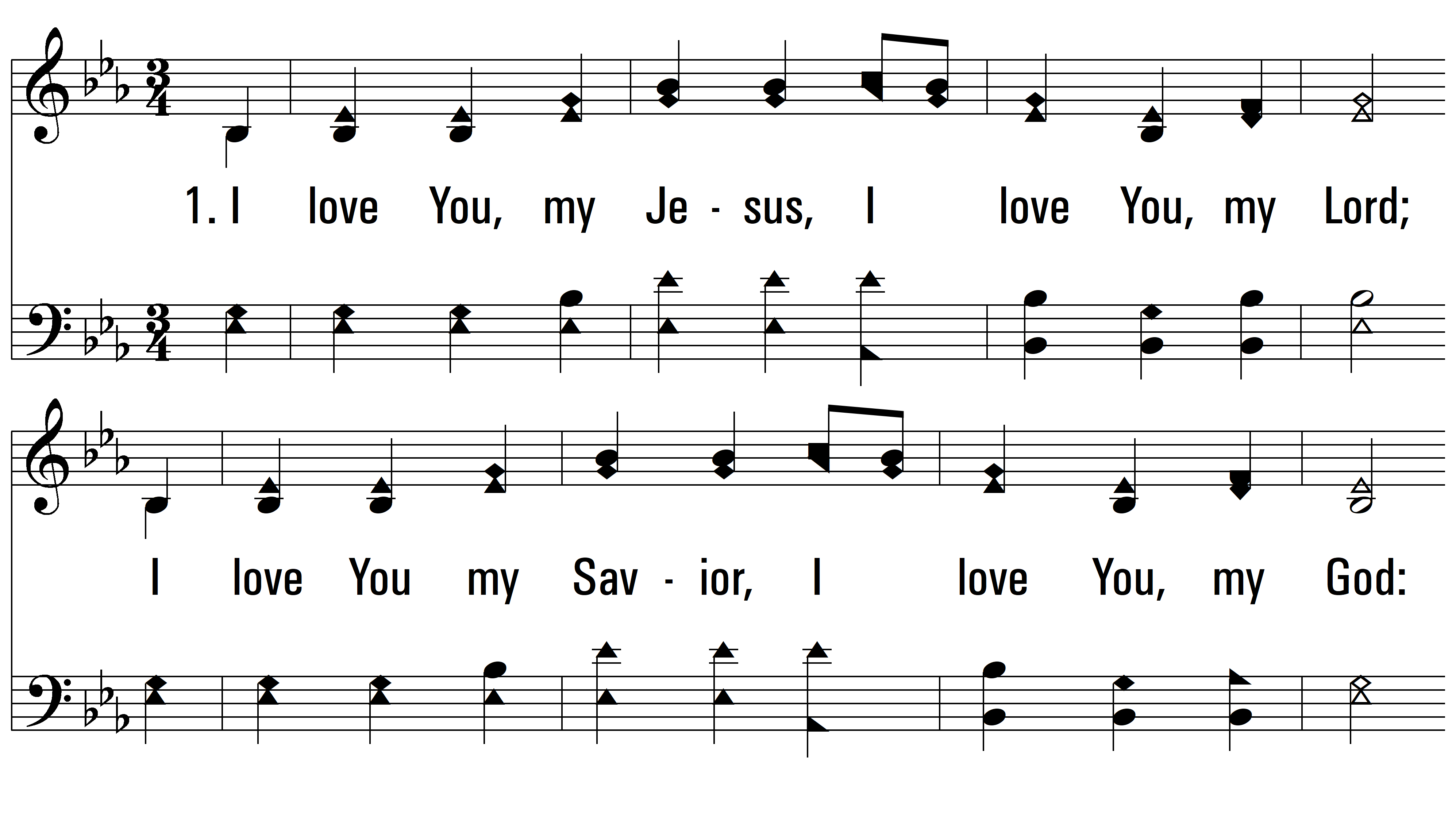 vs. 1 ~ I Love You, My Jesus
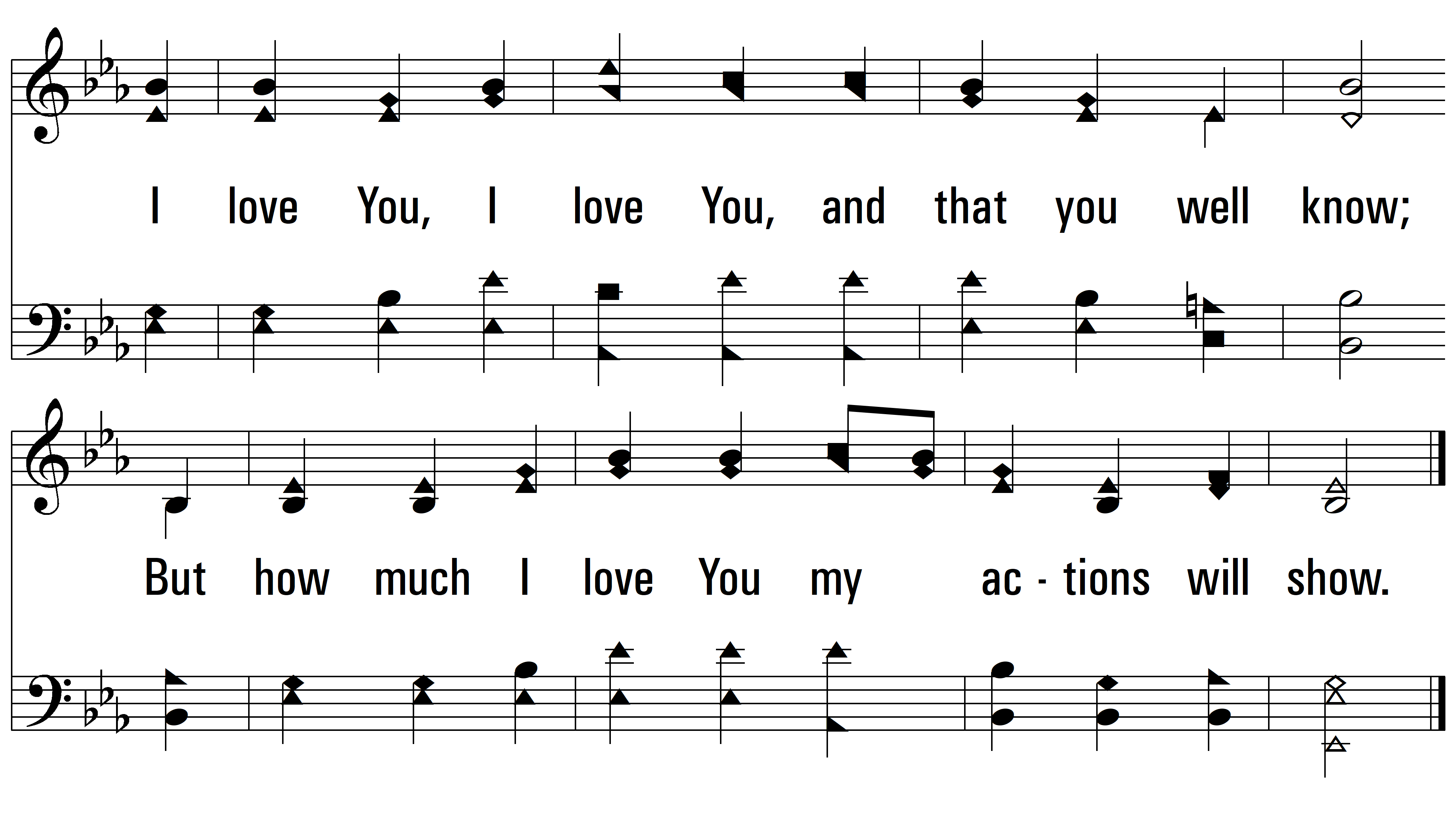 vs. 1
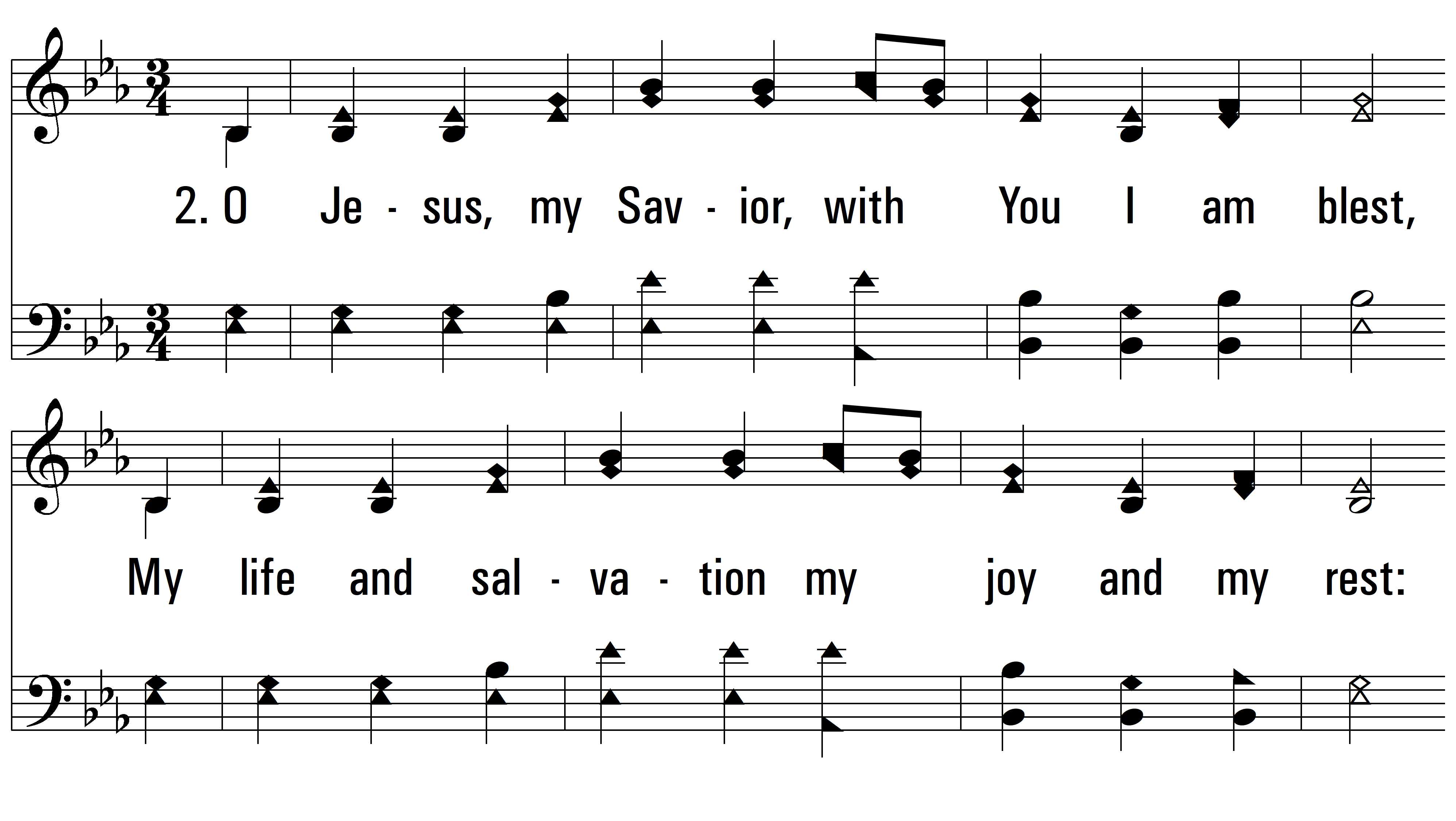 vs. 2 ~ I Love You, My Jesus
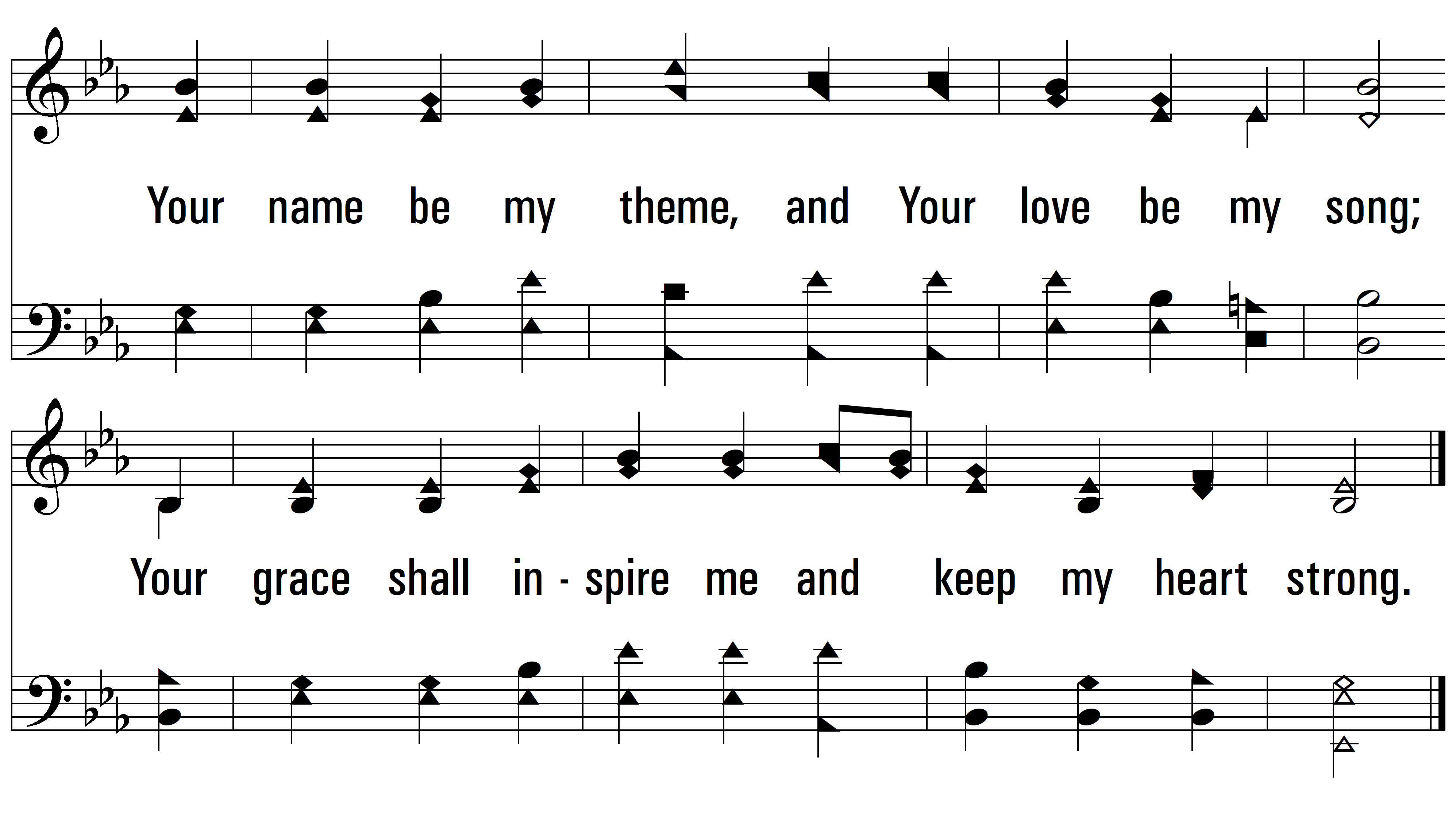 END
PDHymns.com
vs. 2